ВЗАЄМОДІЯ З ПРИРОДОЮ У ПРОЄКТНІЙ ДІЯЛЬНОСТІ ШКОЛЯРІВ
Санковська І.М., викладачка кафедри 
дошкільної і початкової освіти ІПО КУБГ
ПІДХОДИ ДО ВЗАЄМОДІЇ З ПРИРОДОЮ
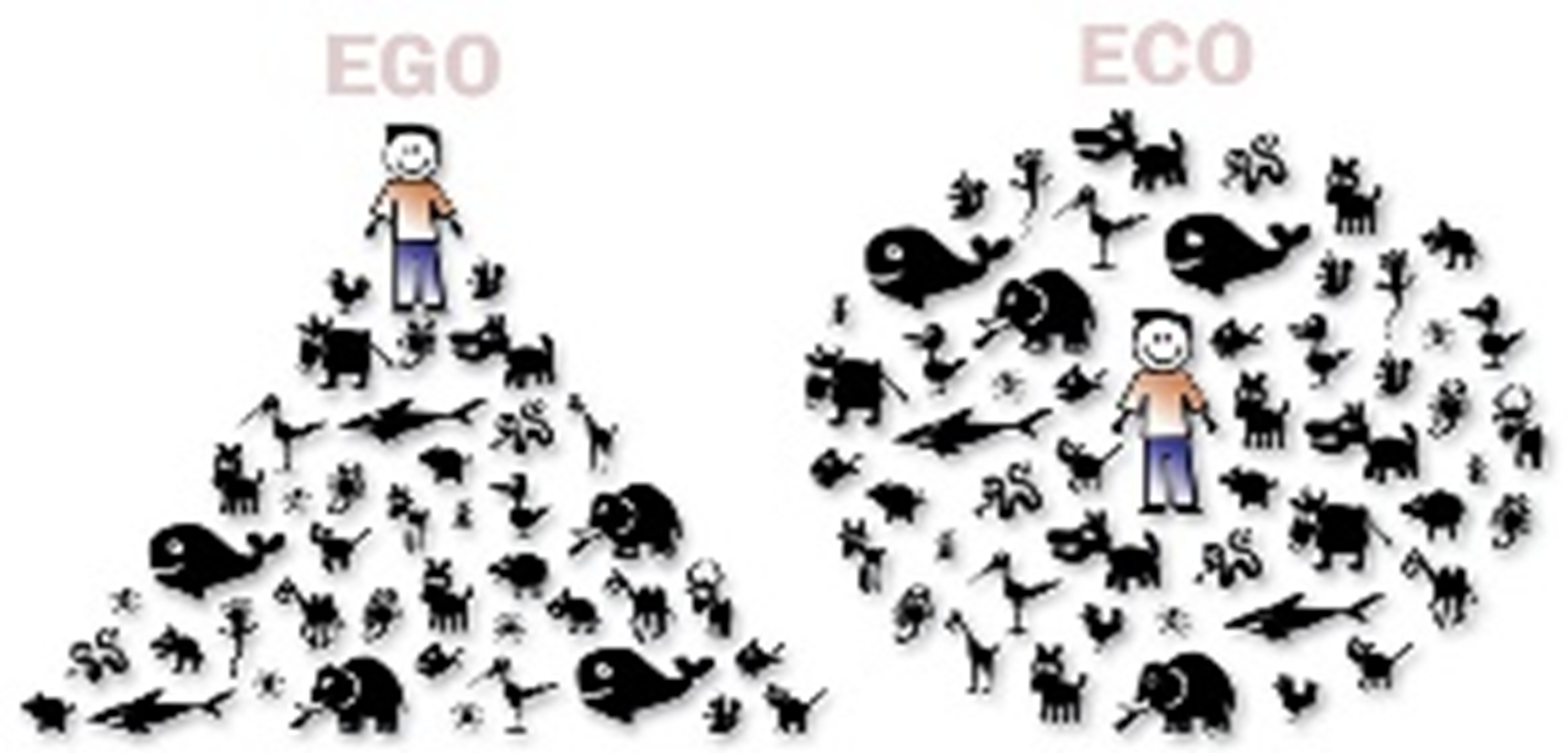 антропоцентричний                    екоцентричний
Світовий день екоборгу 2019
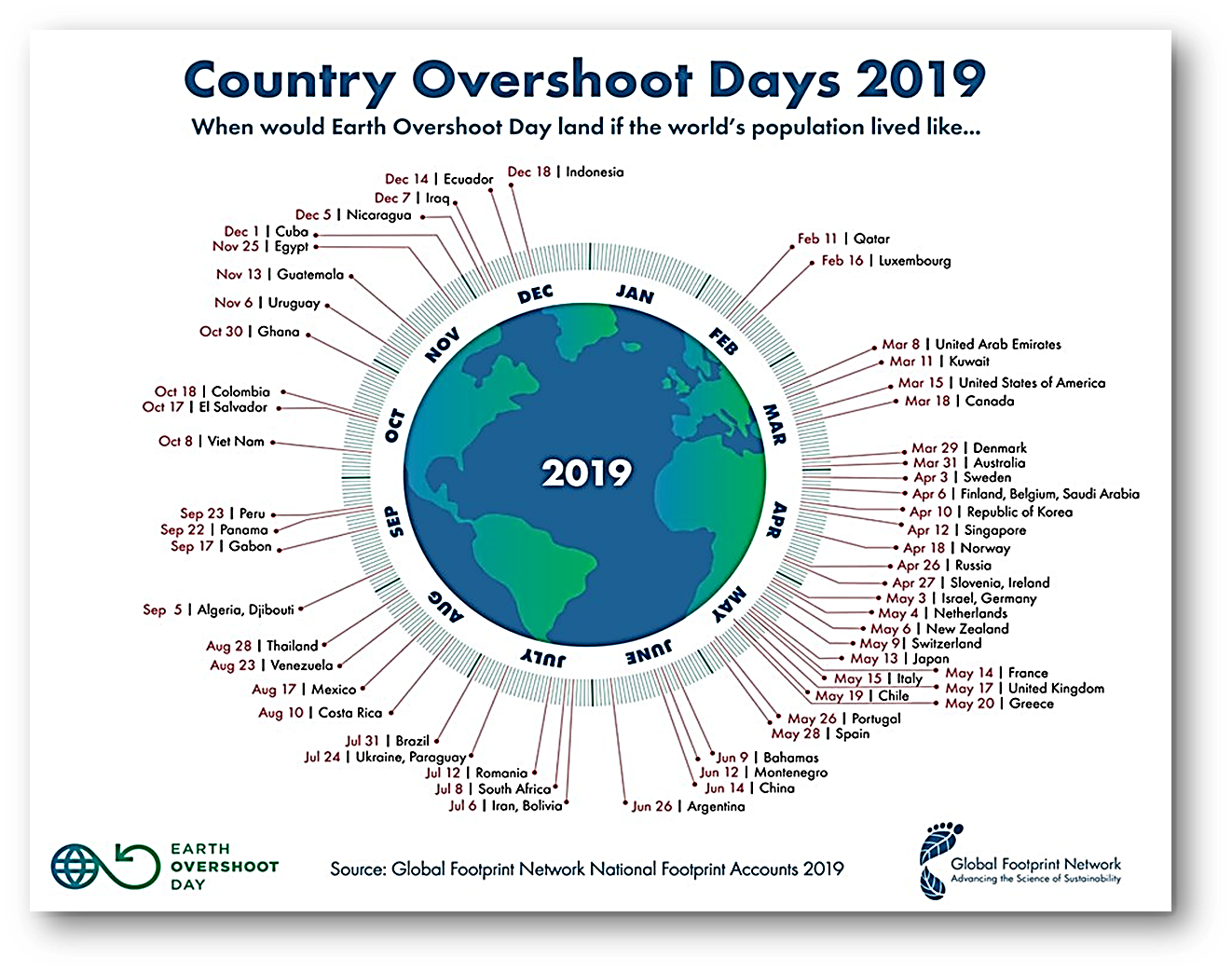 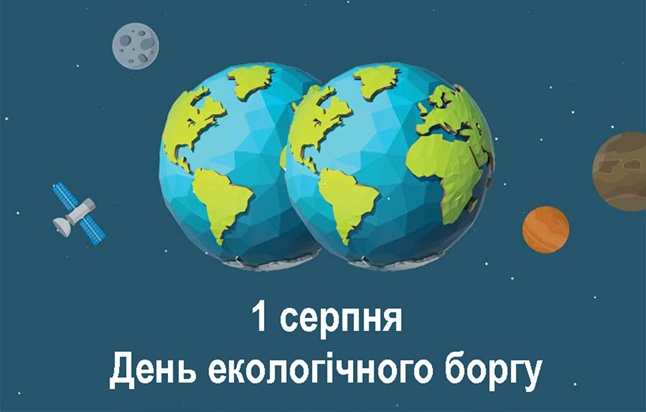 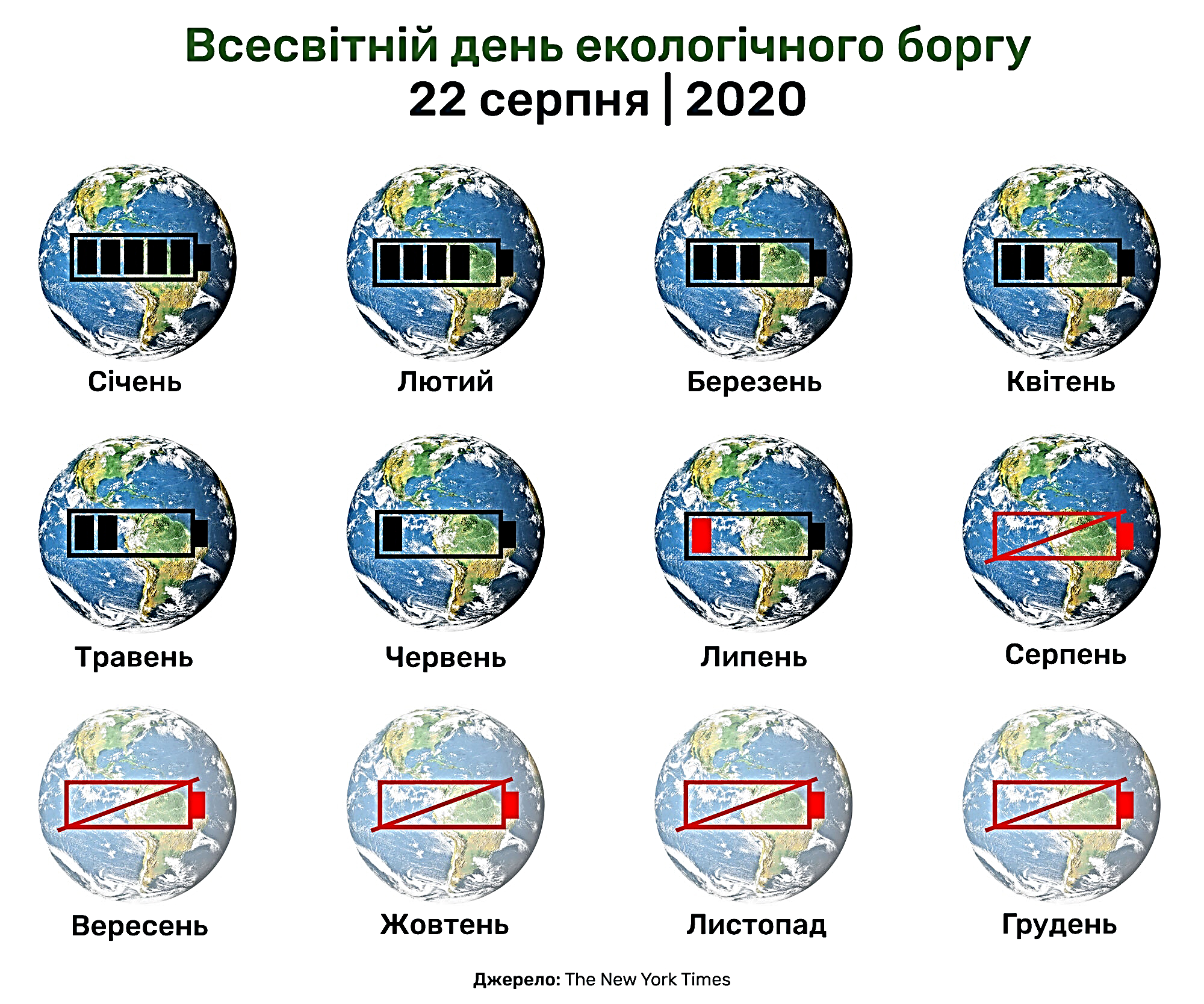 20….
1
2
3
4
Світовий день екоборгу 2020
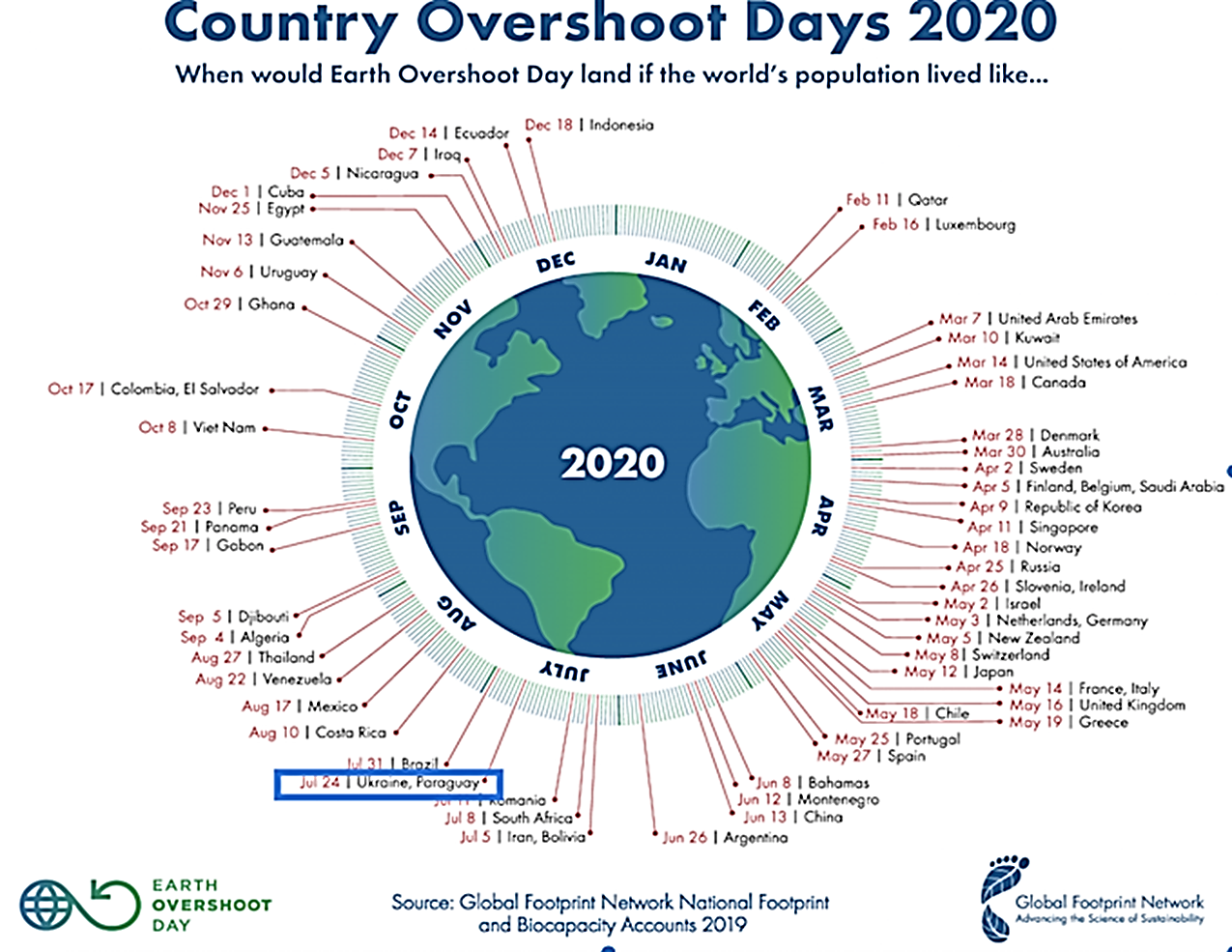 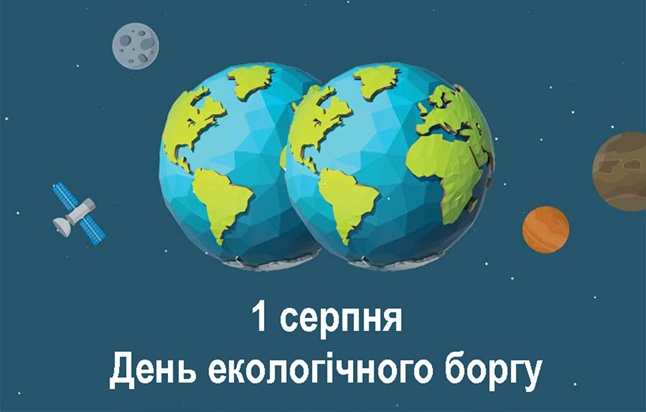 24 липня
Світовий день екоборгу 2021
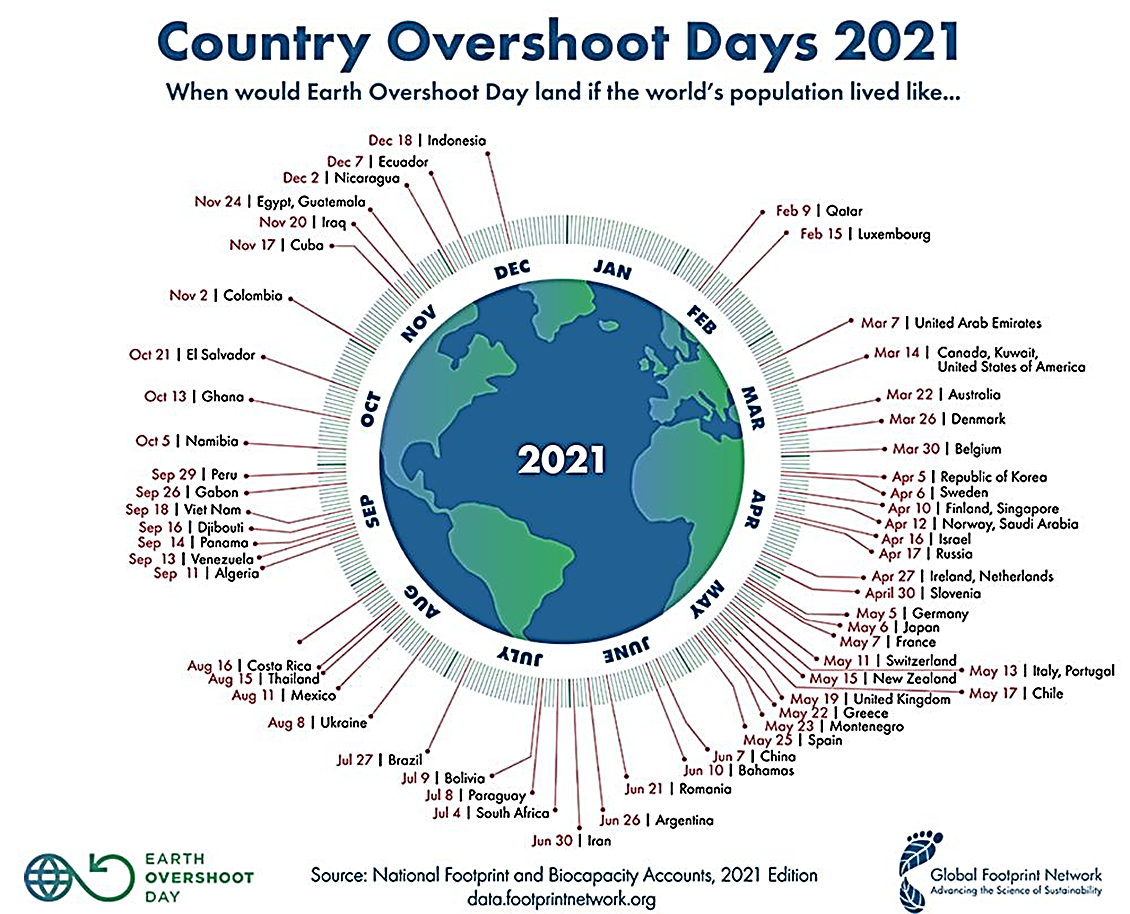 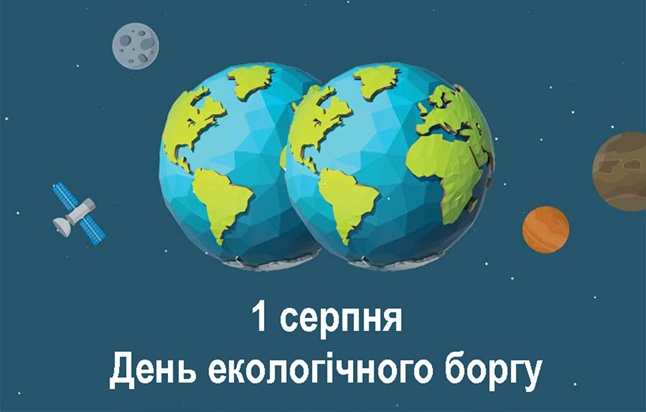 8 серпня
Пріоритети України
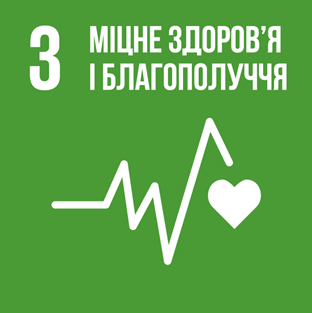 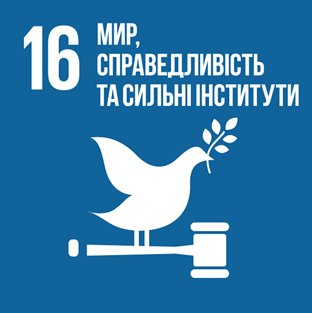 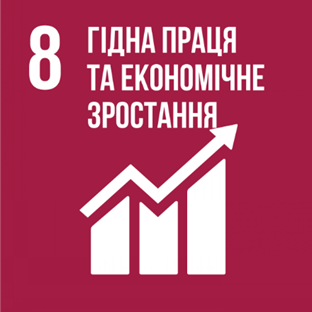 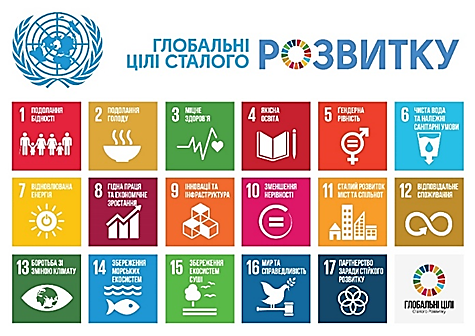 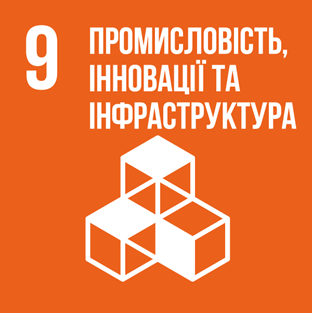 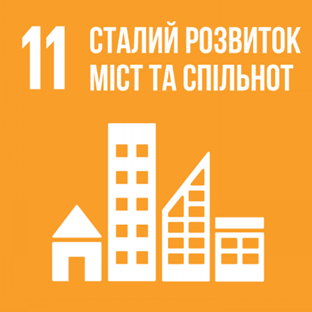 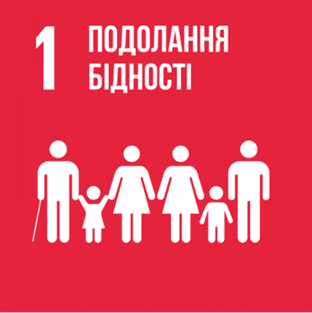 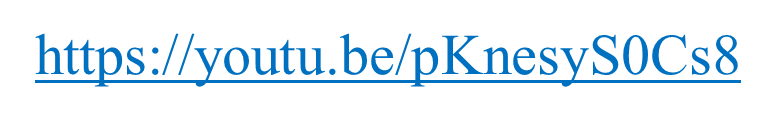 -  розумно споживати різноманітні ресурси (воду, електроенергію тощо),-  сортувати відходи, -  максимально відмовитися від пластику, -  зменшити споживання м’яса,-  відмовитися від одноразових речей,    товарів, упаковки,- пересуватися екотранспортом,- висаджувати дерева та доглядати за ними, - компостувати органічні відходи
КРОКИ:
Запишіть/озвучте top 5 
особистих життєвих             цінностей/пріоритетів:
ДІЯЛЬНІСТЬ ПЕДАГОГА:


     
                  - має ОСОБИСТУ систему цінностей;


                     
                     - екоцінність, яку «доносить» педагог до дитини, 
                       є для НЕЇ/НЬОГО особистою цінністю; 

                     
                  - ВМІЄ використовувати інтерактивні технології 
                    навчання і виховання.
Екологічні цінності:
 1) життя, людське життя - як найвища екологічна цінність; 2) знання про основні екосистеми Землі та їх взаємодію;3) критичне розуміння важливості обмеження власних потреб;

                               4) дбайливе ставлення до довкілля через розвиток  
                                   еконавичок та компетенцій;                               5) емоційний відгук на красу природи.
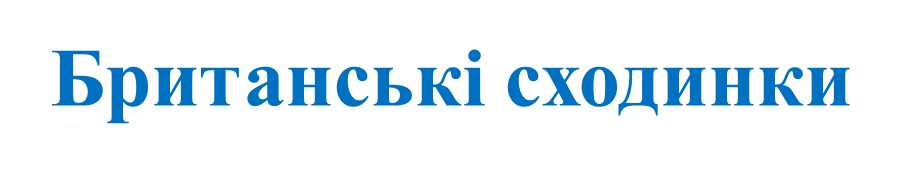 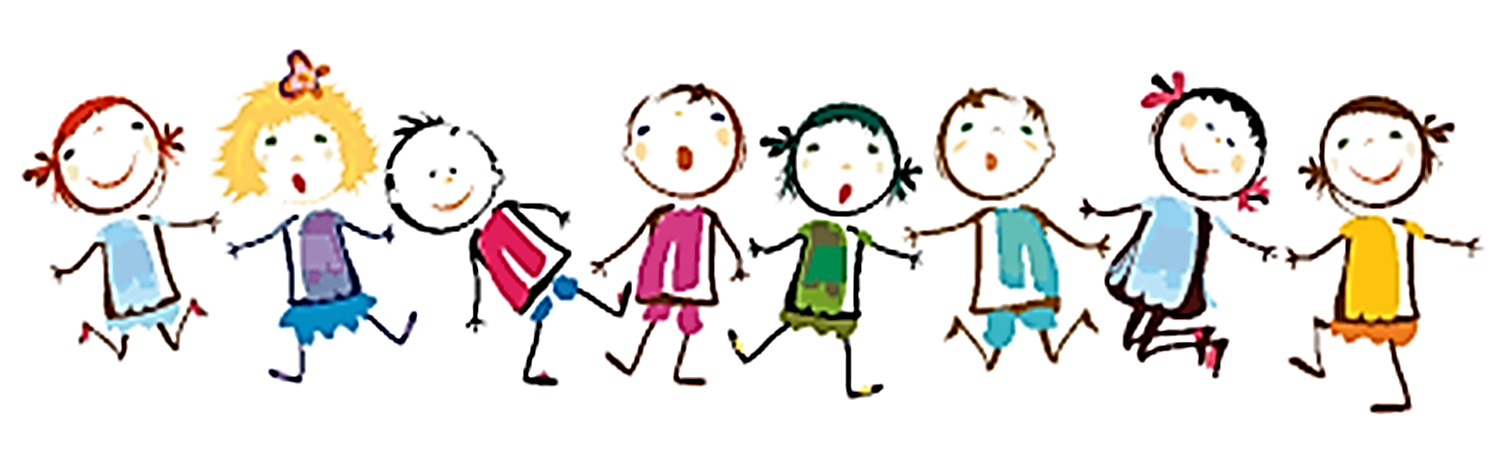 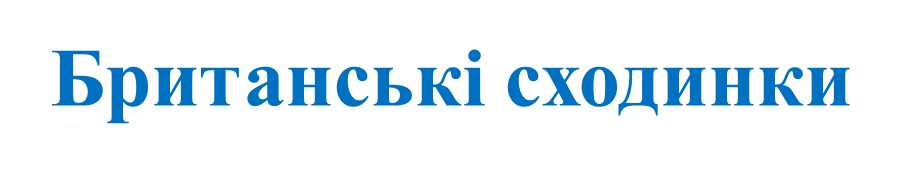 ПРО
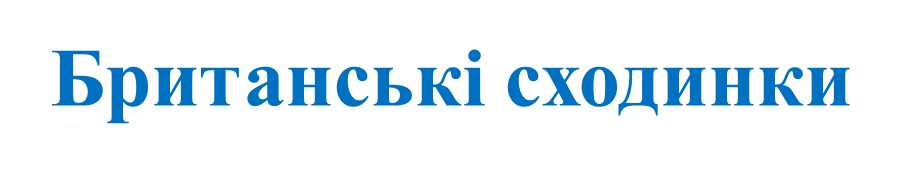 У
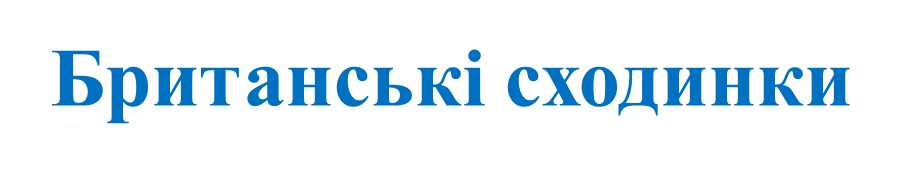 ДЛЯ
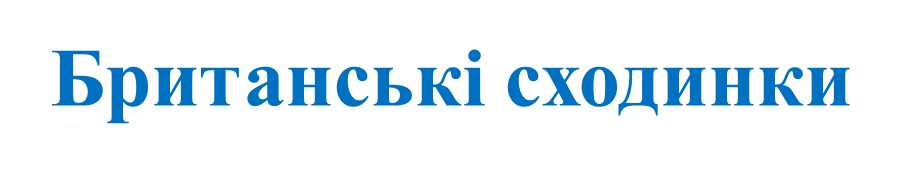 ПРО
У
ДЛЯ
Де діти цього навчаються? На прикладі дорослих:- педагоги дотримуються норм екологічної поведінки на 
уроках і перервах – діти наслідують зразки,

                           - у батьків та значущих дорослих, що      
                            демонструють дружнє ставлення до довкілля у   
                            побуті своїми діями; діти вдаються до повторення 
   Через інтерактивні методики та вправи, ігри,    дослідний майданчик, проєкти, екскурсії у природу тощо.
Необхідні умови: 

- орієнтованість на вікові особливості дітей (доступність виконуваних дій),
- організованість процесу (продумані питання/вправи/заходи),
 
                                - емоційний відгук (звернення до чуттєвого 
                                  досвіду дітей), 
                                - здійснення спільної діяльності,

- поєднання пізнання та спілкування учасників взаємодії між собою.
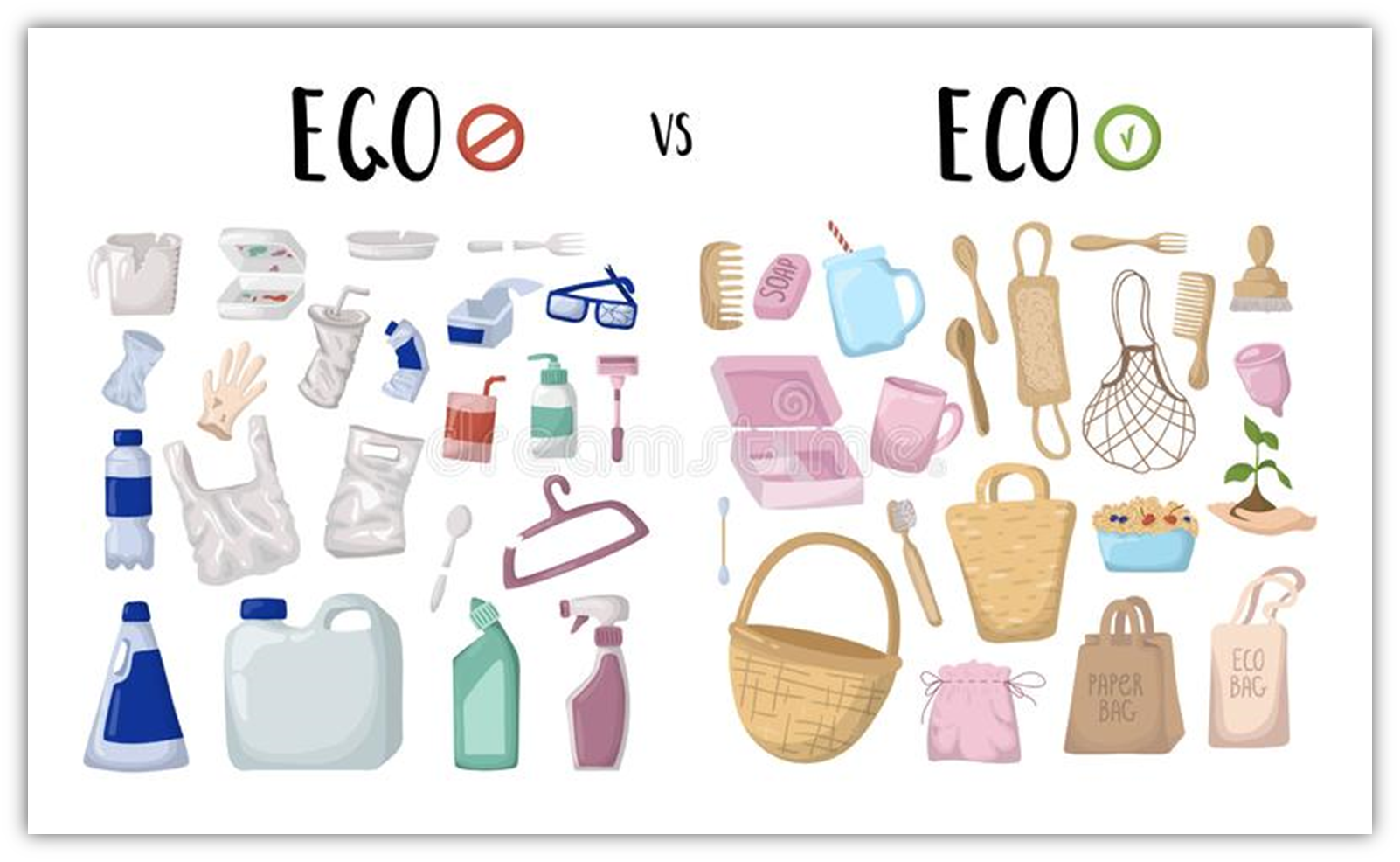 ПЛАН
ПРОБЛЕМА
2020
2020
1
1
2
2
ПОШУК  
ІНФОРМАЦІЇ
ПРАКТИЧНА  
ДІЯЛЬНІСТЬ
2021
2020
1
1
2
2
ПРЕЗЕНТАЦІЯ
ПРОДУКТ
2021
2021
1
2
1
2
20….
1
2
3
4
ПРОБЛЕМА (ВИБІР ТЕМИ)
1  ЕТАП
ADD A FOOTER
022
20.04.2021
20….
1
2
3
4
ПЛАНУВАННЯ ДІЯЛЬНОСТІ
2 ЕТАП
ПЛАНИ (основні та допоміжні)
ІДЕЇ, ГІПОТЕЗИ
2020
2020
1
1
2
2
П
О
Р
Т
Ф
О
Л
 І
О
2021
2020
1
2
1
2
2021
2021
2
1
1
ПОШУК ІНФОРМАЦІЇ
3  ЕТАП
20….
1
4
3
2
ПРАКТИЧНА  ДІЯЛЬНІСТЬ
4  ЕТАП
20….
1
4
3
2
ПЛАНИ (основні та допоміжні)
ІДЕЇ, ГІПОТЕЗИ
2020
2020
1
1
2
2
П
О
Р
Т
Ф
О
Л
 І
О
Результати всіх 
досліджень 
(робочі матеріали)
ВСЯ  ЗІБРАНА  
ІНФОРМАЦІЯ
2021
2020
1
2
1
2
2021
2021
1
1
2
27
ПОРТФОЛІО, ПРОДУКТ (РЕЗУЛЬТАТ)
5  ЕТАП
20….
1
2
3
4
ПРЕЗЕНТАЦІЯ  ПРОДУКТУ (РЕЗУЛЬТАТУ)
6  ЕТАП
20….
1
2
3
4
ПЛАНИ (основні та допоміжні)
ІДЕЇ, ГІПОТЕЗИ
2020
2020
2
1
1
2
П
О
Р
Т
Ф
О
Л
 І
О
Результати всіх 
досліджень 
(робочі матеріали)
ВСЯ  ЗІБРАНА  
ІНФОРМАЦІЯ
2021
2020
1
2
1
2
ПРЕЗЕНТАЦІЯ 
(ділова гра, 
конференція, 
екскурсія, 
реклама, 
змагання, 
вистава, 
ІТ-демонстрація)
ПРОДУКТ 
(ескізи, чернетки)
2021
2021
1
2
1
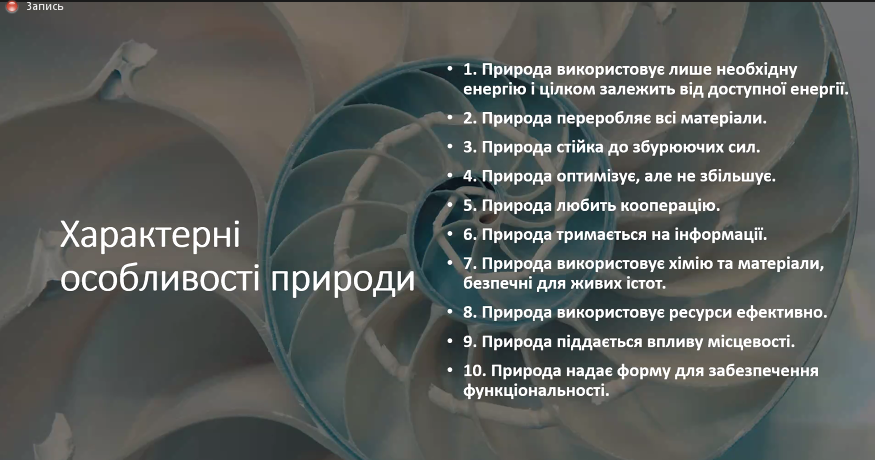 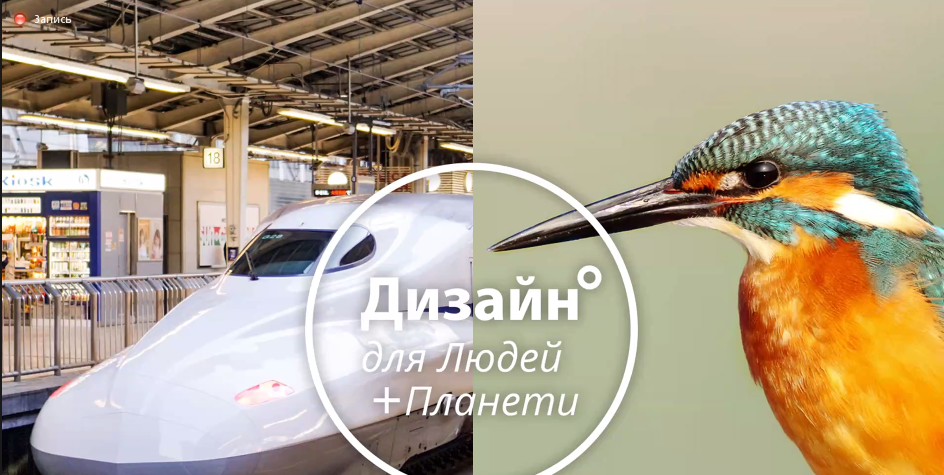 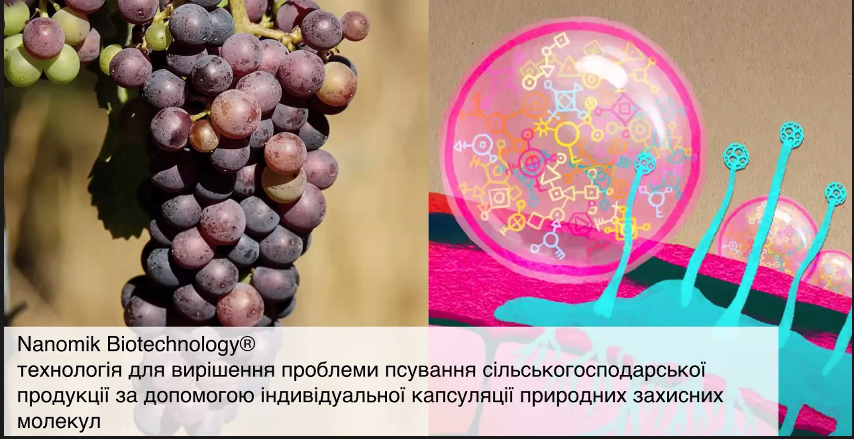 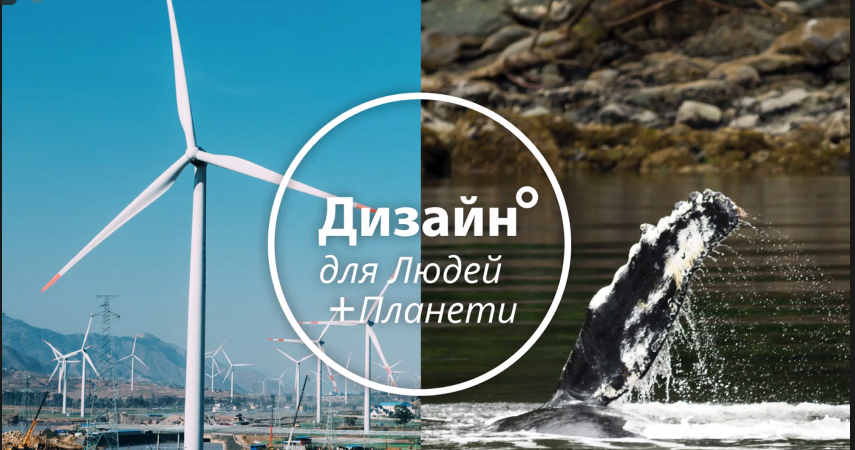 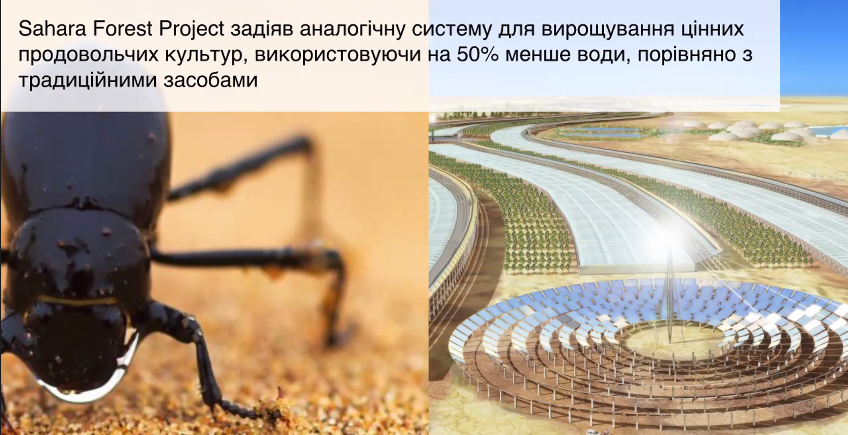 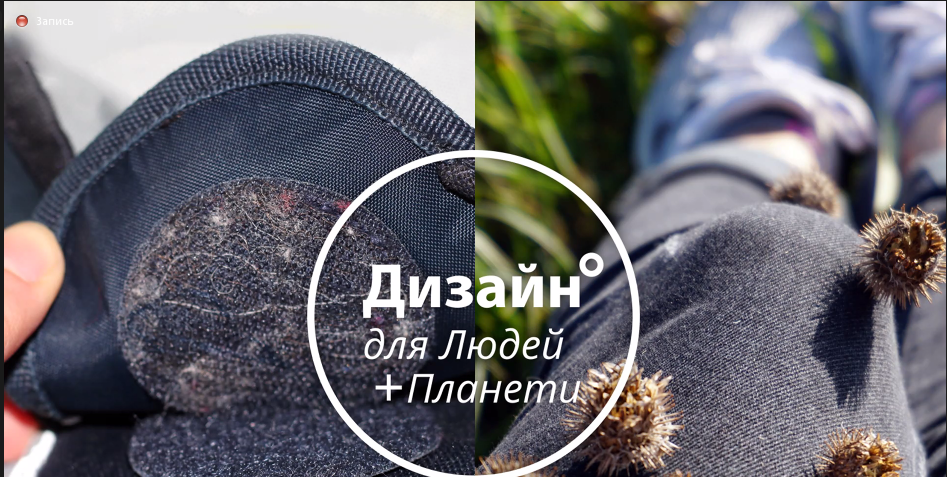 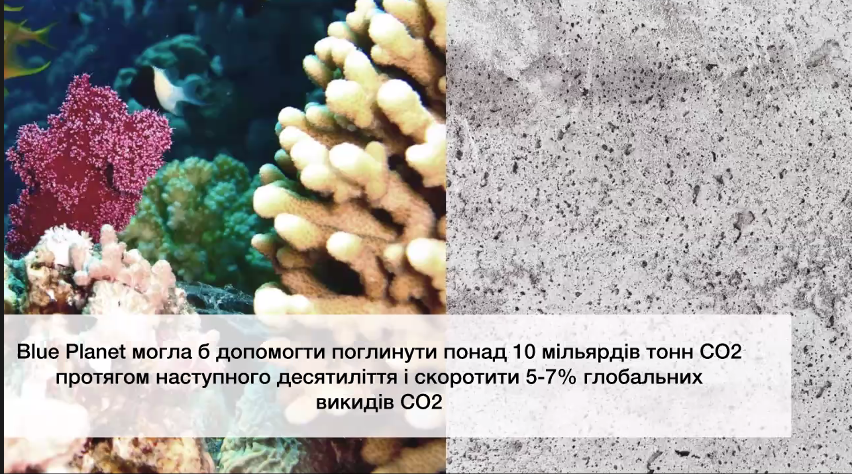 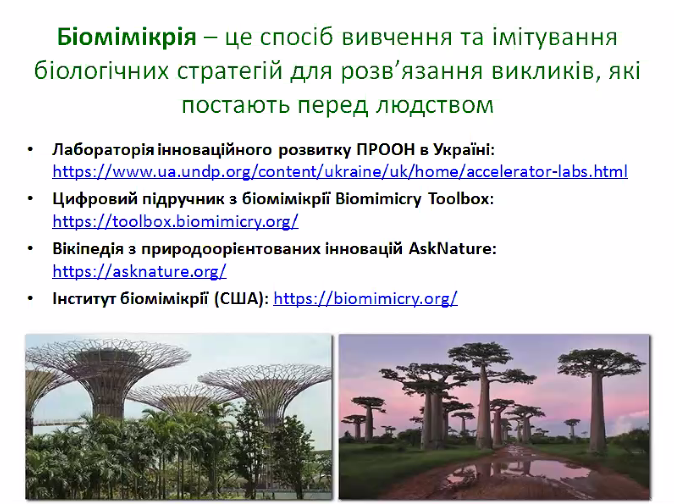